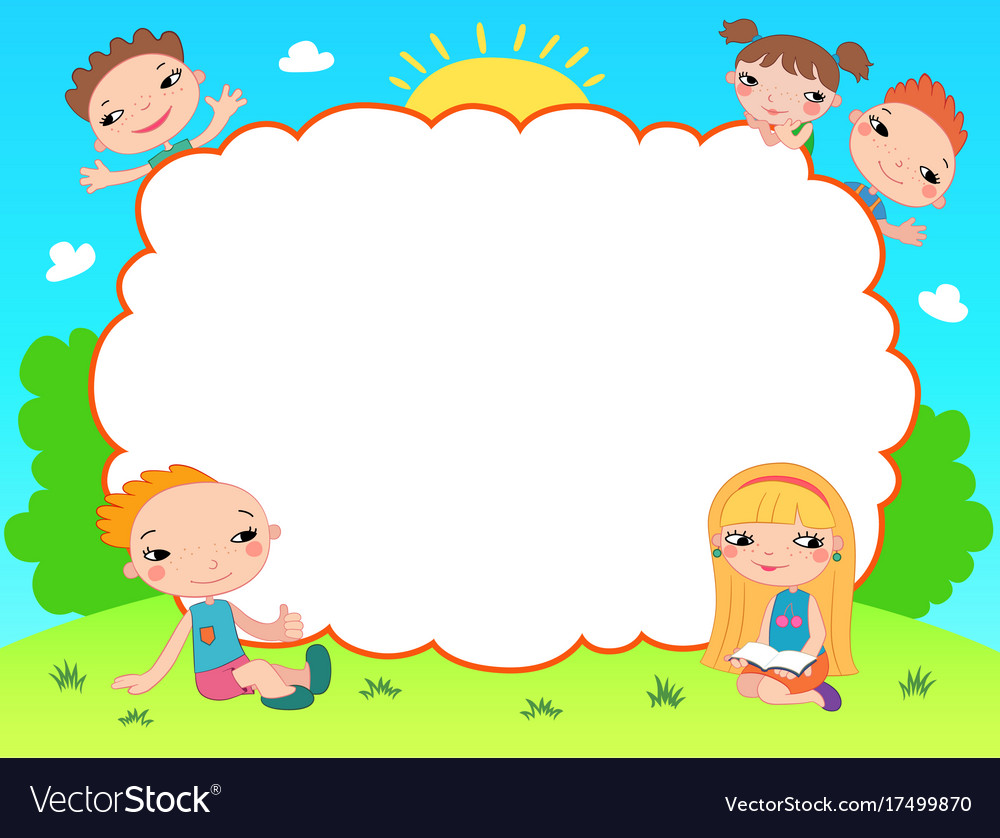 TRƯỜNG TIỂU HỌC ĐẠI QUANG
CHÀO MỪNG CÁC EM ĐẾN VỚI TIẾT HỌC
Luyện từ và câu
Giáo viên: Nguyễn Thị Bích Trâm
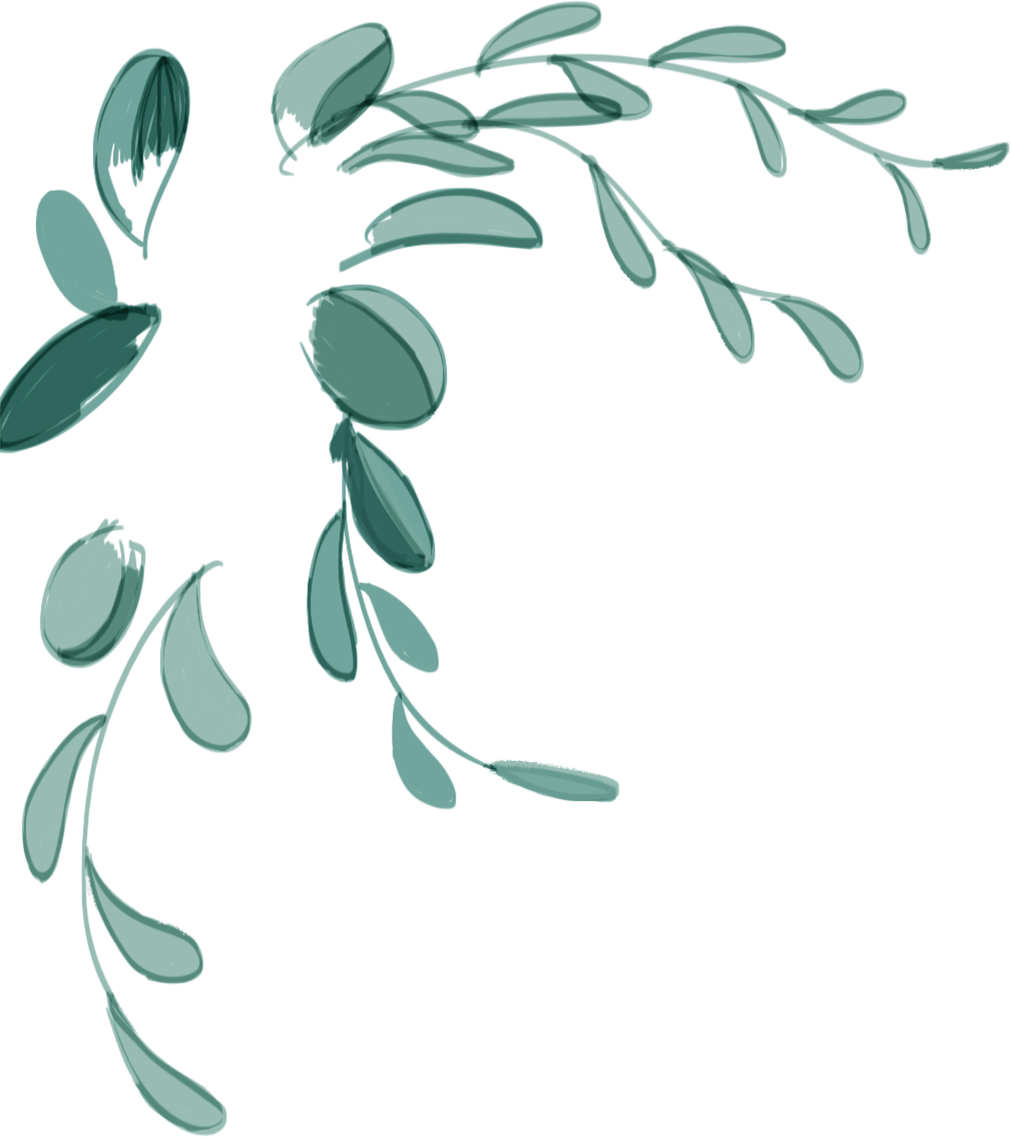 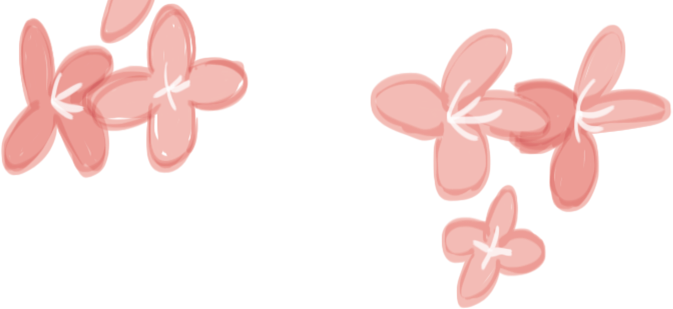 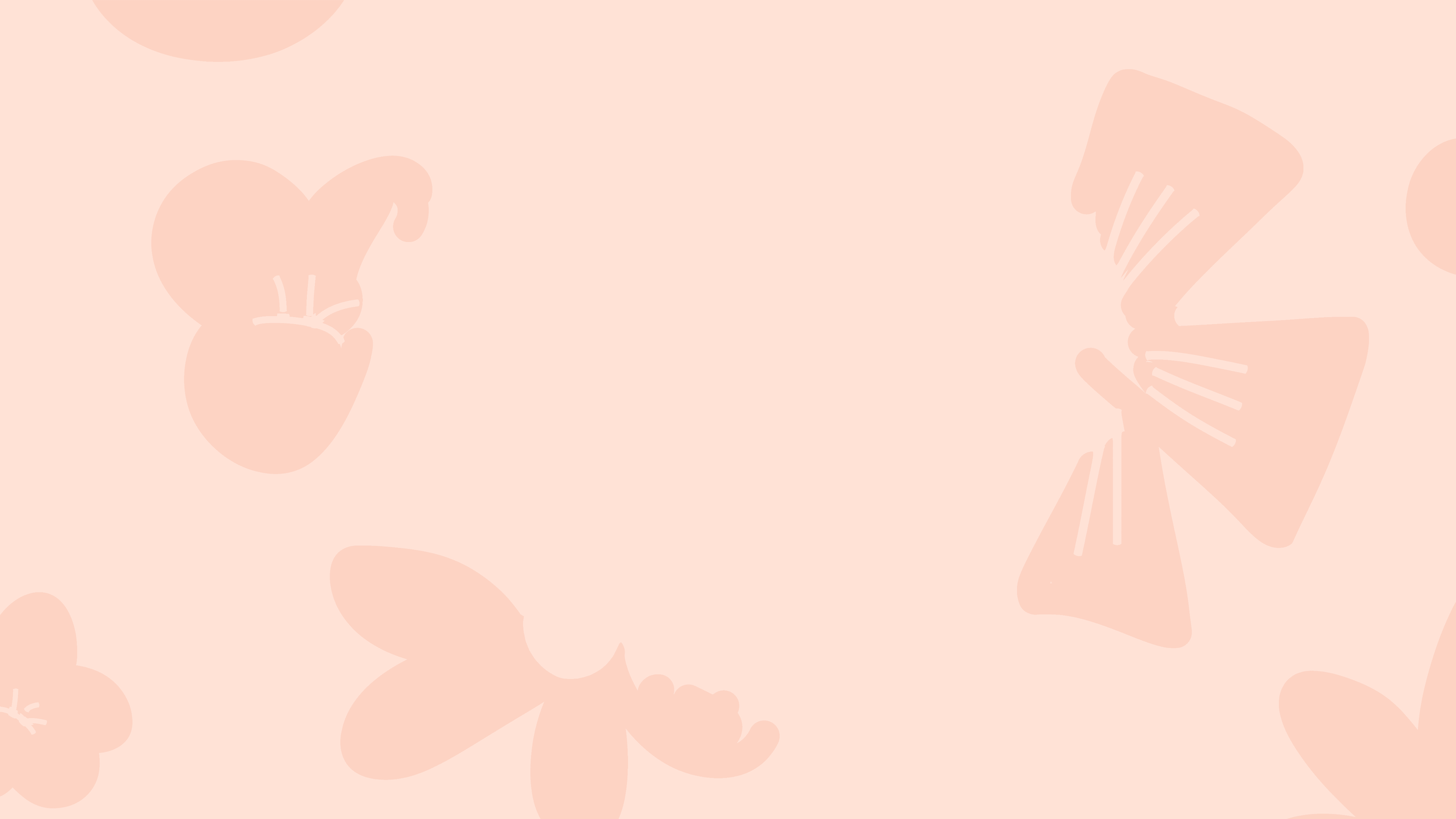 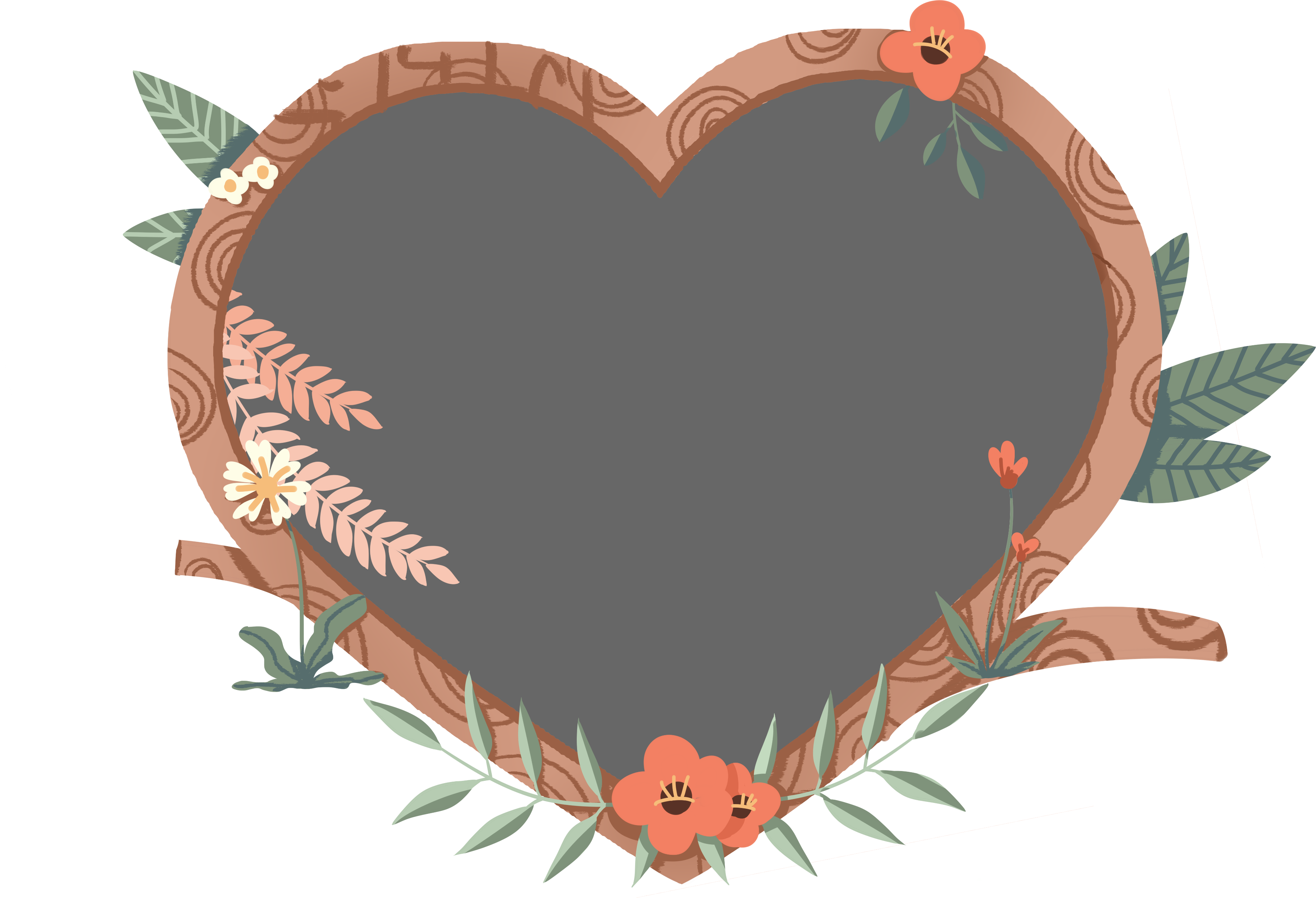 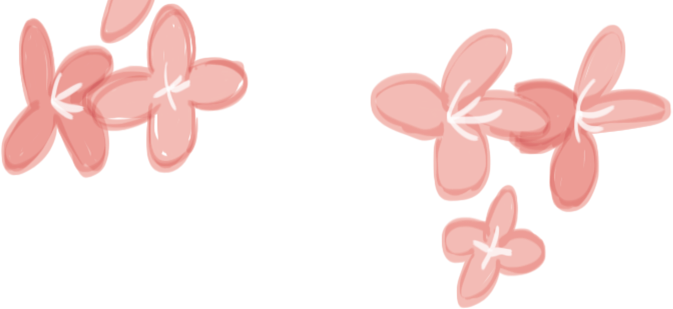 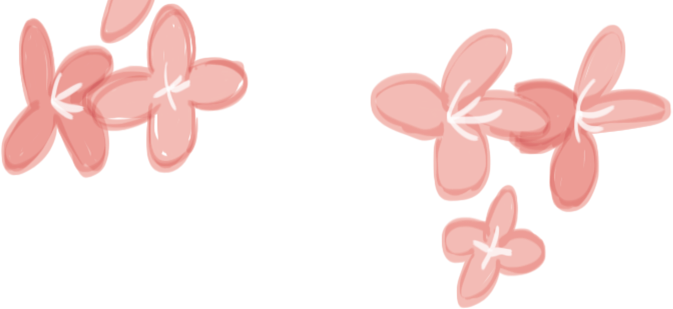 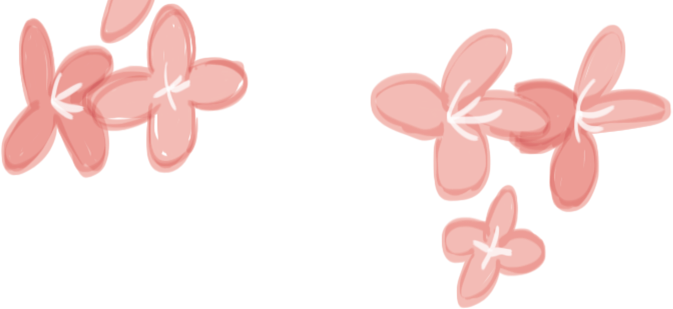 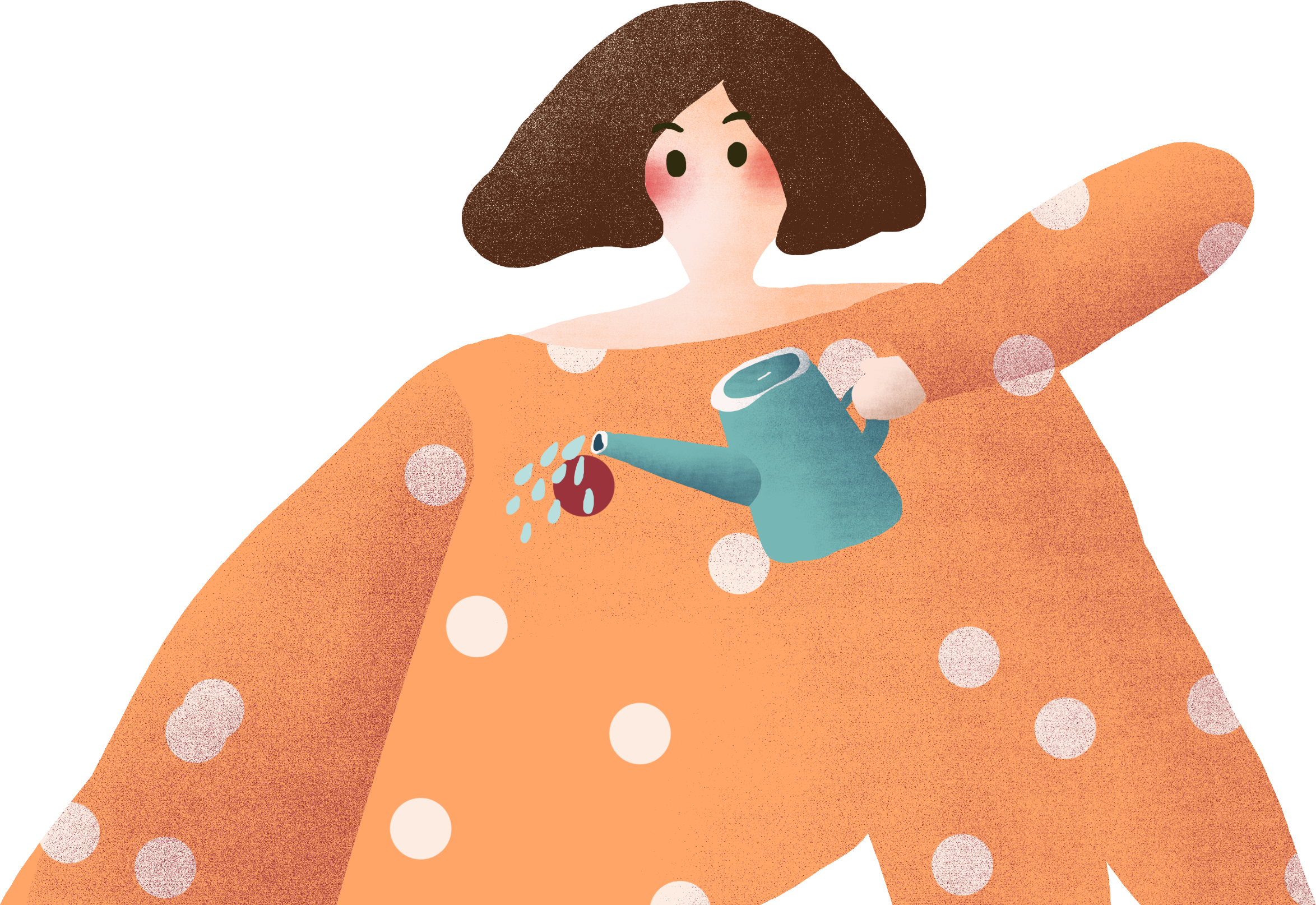 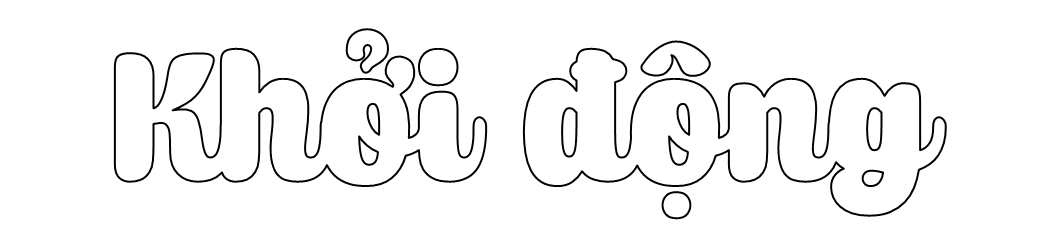 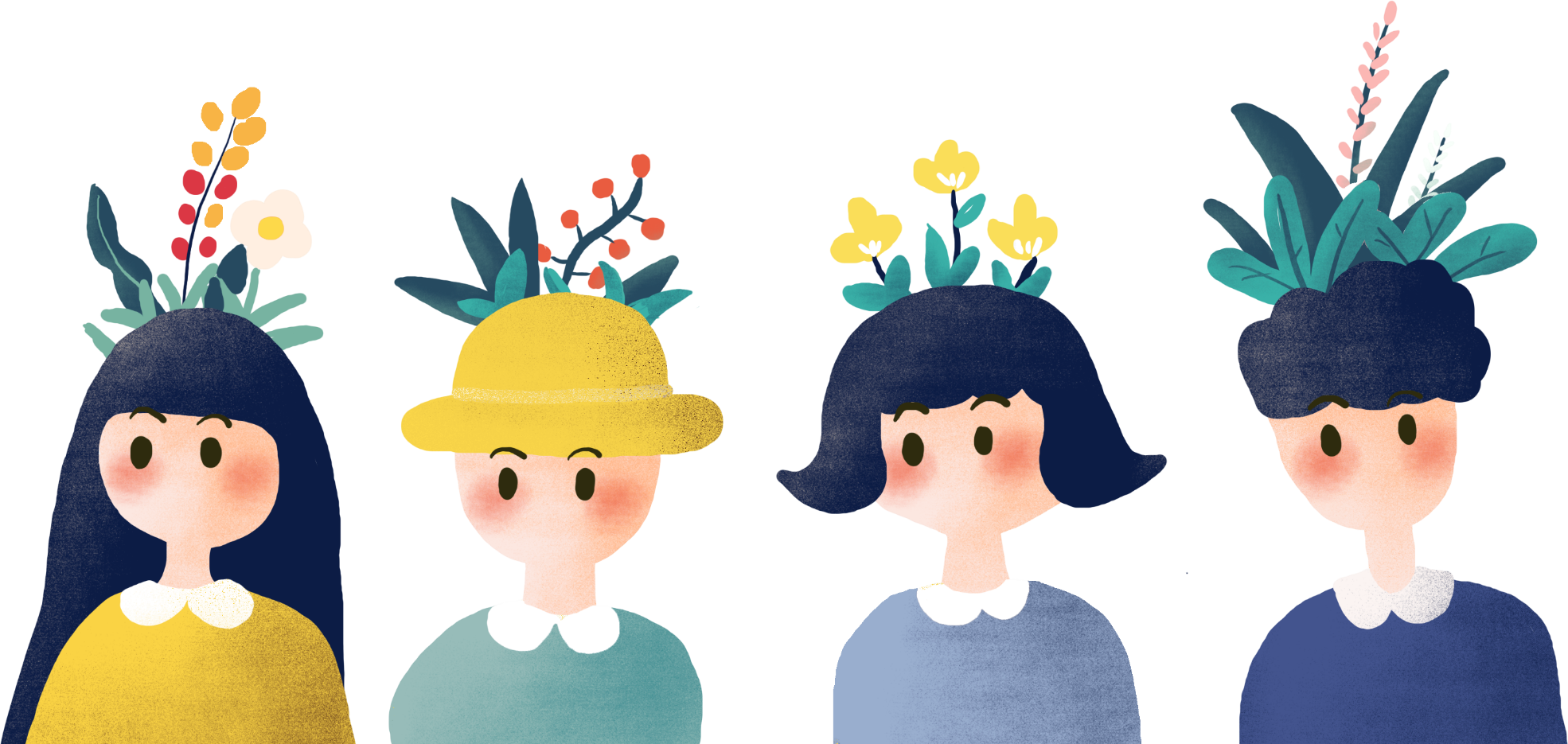 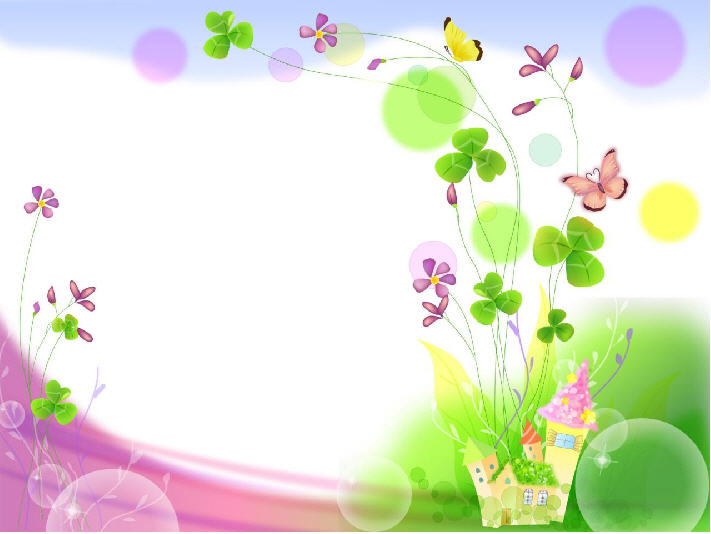 TRÒ CHƠI
  “ONG TÌM MẬT”
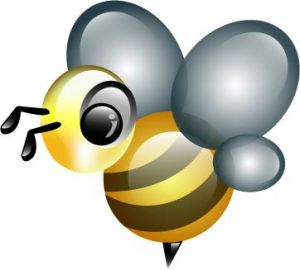 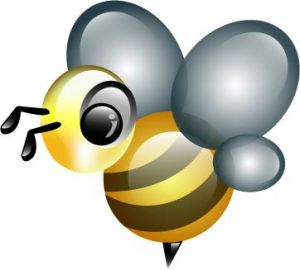 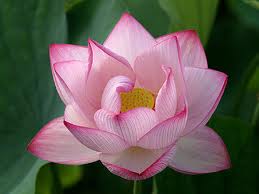 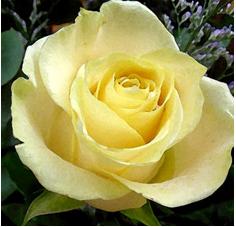 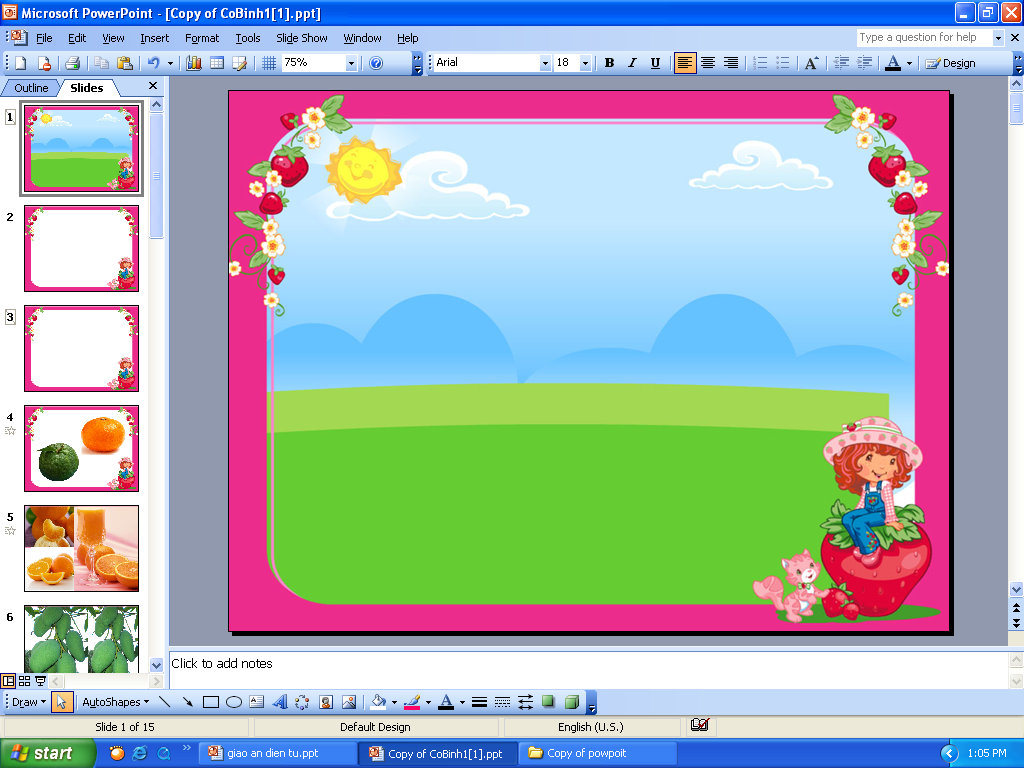 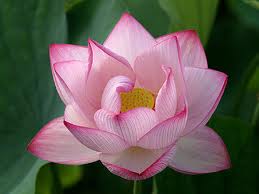 Em hãy cho biết: Ở lớp 4, các em đã được học những từ loại nào ?
Danh từ, động từ, tính từ
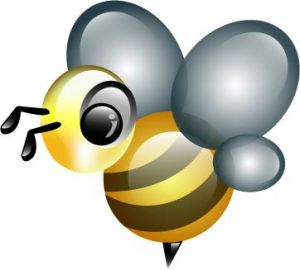 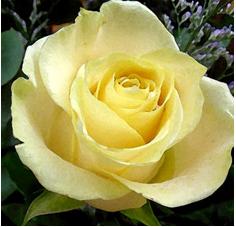 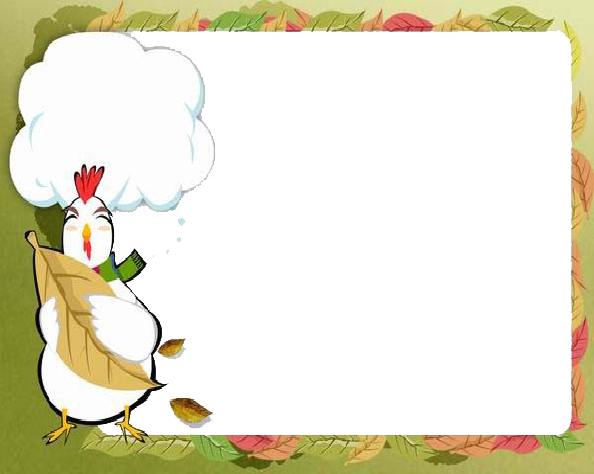 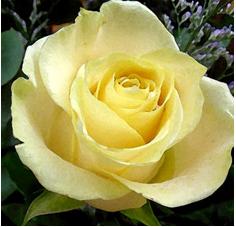 2. Hãy xác định DT, ĐT, TT của những từ được gạch chân trong câu sau:
        “ Bạn Lan  nhảy  rất  đẹp.”
DT
ĐT
TT
Luyện từ và câu
Đại từ
I. Nhận xét 
1. Các từ in đậm dưới đây được dùng để làm gì?
a) Hùng nói: “Theo tớ, quý nhất là lúa gạo. Các cậu có thấy ai không ăn mà sống được không?” 
    Quý và Nam cho là có lí.
b) Chích bông sà xuống vườn cải. Nó tìm bắt sâu bọ.
1. Các từ in đậm dưới đây được dùng để làm gì?
a) Hùng nói: “Theo tớ, quý nhất là lúa gạo. Các cậu có thấy ai không ăn mà sống được không?” 
    Quý và Nam cho là có lí.
b) Chích bông sà xuống vườn cải. Nó tìm bắt sâu bọ.
danh từ
xưng hô
Hùng
tớ
Cụm danh từ
Đại từ
Quý và Nam
cậu
thay thế
Chích bông
nó
danh từ
Đại từ
tớ, cậu, nó
2. Cách dùng những từ in đậm dưới đây có gì giống 
cách dùng các từ nêu ở bài tập 1?
a/ Tôi rất thích thơ. Em gái tôi cũng vậy.
b/ Lúa gạo hay vàng đều rất quý. Thời gian cũng thế. Nhưng quý nhất là người lao động.
thay thế
(động từ)
vậy
thích
thay thế
( tính từ)
quý
thế
Thay thế để khỏi lặp từ.
giống nhau
Cách dùng từ
thay thế
Đại từ
vậy;
thế
động từ;  tính từ
II. Ghi nhớ
Đại từ là từ dùng để xưng hô  hay để thay thế danh từ, động từ, tính từ (hoặc cụm danh từ, cụm động từ, cụm tính từ) trong câu cho khỏi lặp lại các từ ngữ ấy.
Luyện tập
1.Các từ ngữ in đậm trong đoạn thơ sau được dùng để chỉ ai? Những từ ngữ đó được viết hoa nhằm biểu lộ điều gì?
Mình về với Bác đường xuôi
Thưa giùm Việt Bắc không nguôi nhớ Người
	Nhớ Ông Cụ mắt sáng ngời
Áo nâu túi vải,đẹp tươi lạ thường!
	Nhớ Người những sáng tinh sương
Ung dung yên ngựa trên đường suối reo
	Nhớ chân Người bước lên đèo
Người đi, rừng núi trông theo bóng Người.
					Tố Hữu
Bài 2: Tìm (gạch chân) những đại từ được dùng trong bài ca dao sau:
- Cái cò, cái vạc, cái nông,
     Sao mày giẫm lúa nhà ông, hỡi cò?         
       
          - Không không tôi đứng trên bờ,
Mẹ con cái diệc đổ ngờ cho tôi.
  Chẳng tin, ông đến mà coi,
  Mẹ con nhà nó còn ngồi đây kia.
Bài 2: Tìm (gạch chân) những đại từ được dùng trong bài ca dao sau:
Lời của bác nông dân
- Cái cò, cái vạc, cái nông,
     Sao mày giẫm lúa nhà ông, hỡi cò?

        - Không không tôi đứng trên bờ,
Mẹ con cái diệc đổ ngờ cho tôi.
  Chẳng tin, ông đến mà coi,
  Mẹ con nhà nó còn ngồi đây kia.
Lời của cò
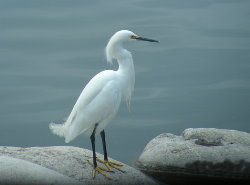 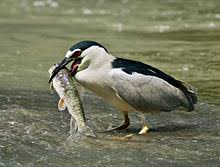 Con vạc
Con cò
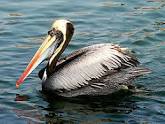 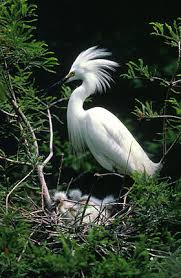 Con nông
Con diệc
3. Dùng đại từ ở những chỗ thích hợp để thay thế cho danh từ bị lặp lại nhiều lần trong mẩu chuyện sau:
Con chuột tham lam
Chuột ta gặm vách nhà. Một cái khe hở hiện ra. Chuột chui qua khe và tìm được rất nhiều thức ăn. Là một con chuột tham lam nên chuột ăn nhiều quá, nhiều đến mức bụng chuột  phình to ra. Đến sáng, chuột tìm đường trở về ổ, nhưng bụng to quá, chuột  không sao lách qua khe hở được.
      Theo LÉP TÔN-XTÔI
Con chuột tham lam
Chuột ta gặm vách nhà. Một cái khe hở hiện ra. Chuột chui qua khe và tìm được rất nhiều thức ăn. Là một con chuột tham lam nên chuột ăn nhiều quá, nhiều đến mức bụng chuột  phình to ra. Đến sáng, chuột tìm đường trở về ổ, nhưng bụng to quá, chuột  không sao lách qua khe hở được.
1
2
3
7
4
5
6
Con chuột tham lam
....... ta gặm vách nhà. Một cái khe hở hiện ra. ....... chui qua khe và tìm được rất nhiều thức ăn. Là một con ........ tham lam nên ......... ăn nhiều quá, nhiều đến mức bụng ......  phình to ra. Đến sáng, ........ tìm đường trở về ổ, nhưng bụng to quá, ....... không sao lách qua khe hở được.
3. Dùng đại từ ở những chỗ thích hợp để thay thế cho danh từ bị lặp lại nhiều lần trong mẩu chuyện sau:
Con chuột tham lam
Chuột ta gặm vách nhà. Một cái khe hở hiện ra. Chuột chui qua khe và tìm được rất nhiều thức ăn. Là một con chuột tham lam nên nó ăn nhiều quá, nhiều đến mức bụng nó  phình to ra. Đến sáng, chuột tìm đường trở về ổ, nhưng bụng to quá, nó  không sao lách qua khe hở được.
      Theo LÉP TÔN-XTÔI
Con chuột tham lam
Chuột ta gặm vách nhà. Một cái khe hở hiện ra.  Chuột chui qua khe và tìm được rất nhiều thức ăn. Là một con chuột tham lam nên hắn ăn nhiều quá, nhiều đến mức bụng hắn  phình to ra. Đến sáng, chuột tìm đường trở về ổ, nhưng bụng to quá, hắn ta không sao lách qua khe hở được.   
Theo LÉP TÔN-XTÔI
Tìm đại từ được dùng trong câu ca dao sau:
Mình về có nhớ ta chăng
          Ta về, ta nhớ hàm răng mình cười.
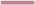 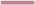 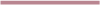 CHÀO TẠM BIỆT CÁC EM